Соціальні реформи за правління М. Хрущова
Підготовили: Педченко Андрій, Більченко Марія, Гуденко Наталья, Скринник Катерина 
Перевірила: Дульська Юлія Петрівна
Охтирська ЗОШ №4 ім. Остапа Вишні учні 11 класу 2013р.
План
Грошова реформа 
Житлова реформа 
Пенсійна реформа
Безсумнівним досягненням  М.Хрущова була сильна соціальна політика, яка торкалася практично всіх сторін суспільного життя. Соціальні завоювання хрущовської доби не менш важливі, ніж ліквідація ГУЛАГу. Ці два напрями в політиці реформ виявилися незворотними, тобто справді історичними за своїм значенням.
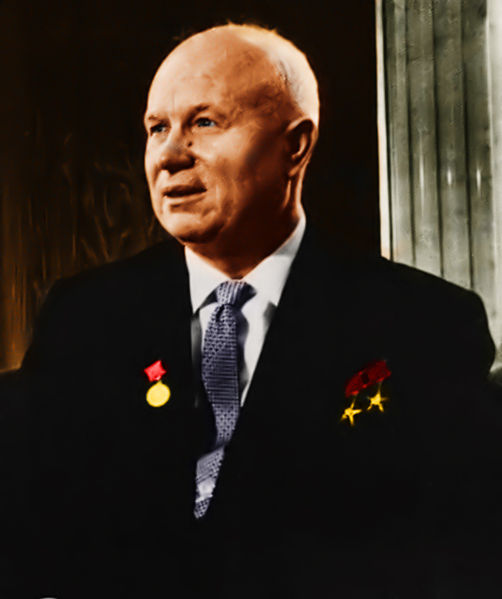 1. Грошова реформа
Десять "портянок Сталіна" міняли на один "хрущовський фантик"

У 1960 – 1961 рр. була проведена грошова реформа. За 10 "сталінських" карбованців 1947 року випуску давали 1 "хрущовський". У тій же пропорції 10:1 зменшувалися тарифи заробітної плати, розміри пенсій, стипендій, внески в ощадних касах, платіжні зобов'язання, договори тощо. Усі державні ціни з 1 січня 1961-го також знижувалися вдесятеро. Мета реформи - "полегшення грошового обігу й надання більшої повноцінності грошам". Народ на цю звістку зреагував миттєво. У другій половині 1960-го в декілька разів підскочив виторг ювелірних магазинів. Розкуповували хутряні вироби. На товарах вартість почали вказувати і в старих, і в нових грошах.
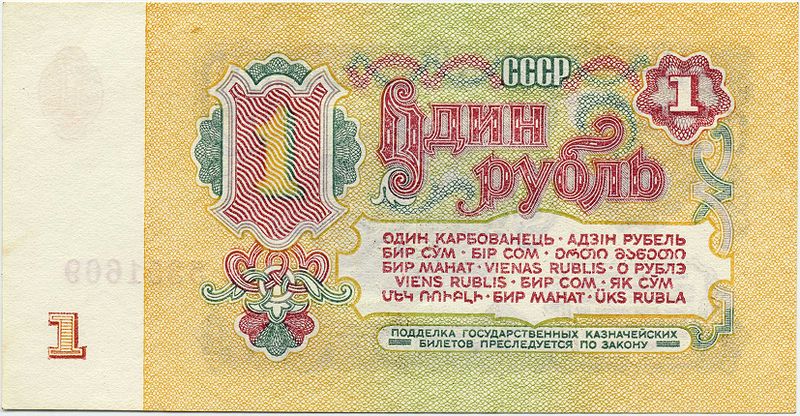 Післяреформенний рубль 1961 року
2. Житлова реформа
У липні 1957 р. ЦК КПРС і Рада міністрів СРСР прийняли постанову «Про розвиток житлового будівництва в СРСР». У ній ставилося завдання надати кожній сім'ї окрему квартиру. Для будівництва нових житлових масивів передбачалося створення в кожному великому місті високопродуктивних домобудівних комбінатів і розвиненої промисловості будівельних матеріалів. Понад 3 млн квартир, споруджених у містах і робітничих селищах України за десяток років, істотно пом'якшили житлову проблему. Хоча збудовані в часи М. Хрущова п'ятиповерхові панельні будинки з невеликою житловою площею пізніше презирливо назвали «хрущобами», вони були для жителів міст кращим варіантом порівняно із бараками або перенаселеними комуналками.
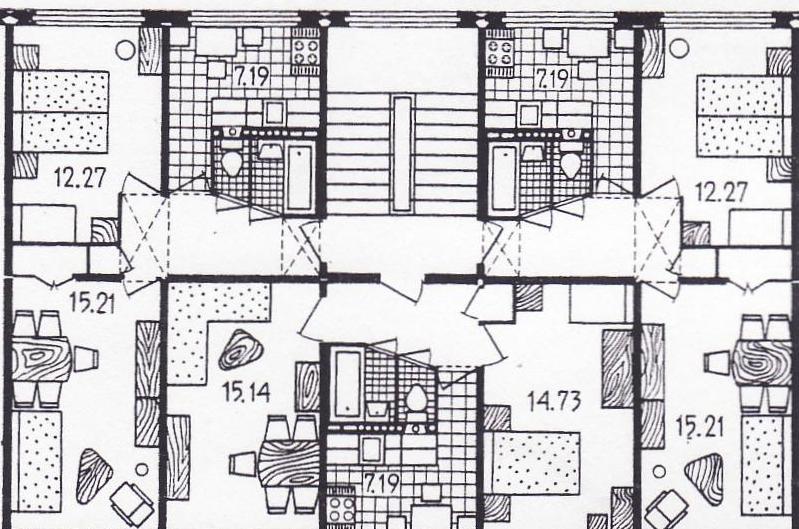 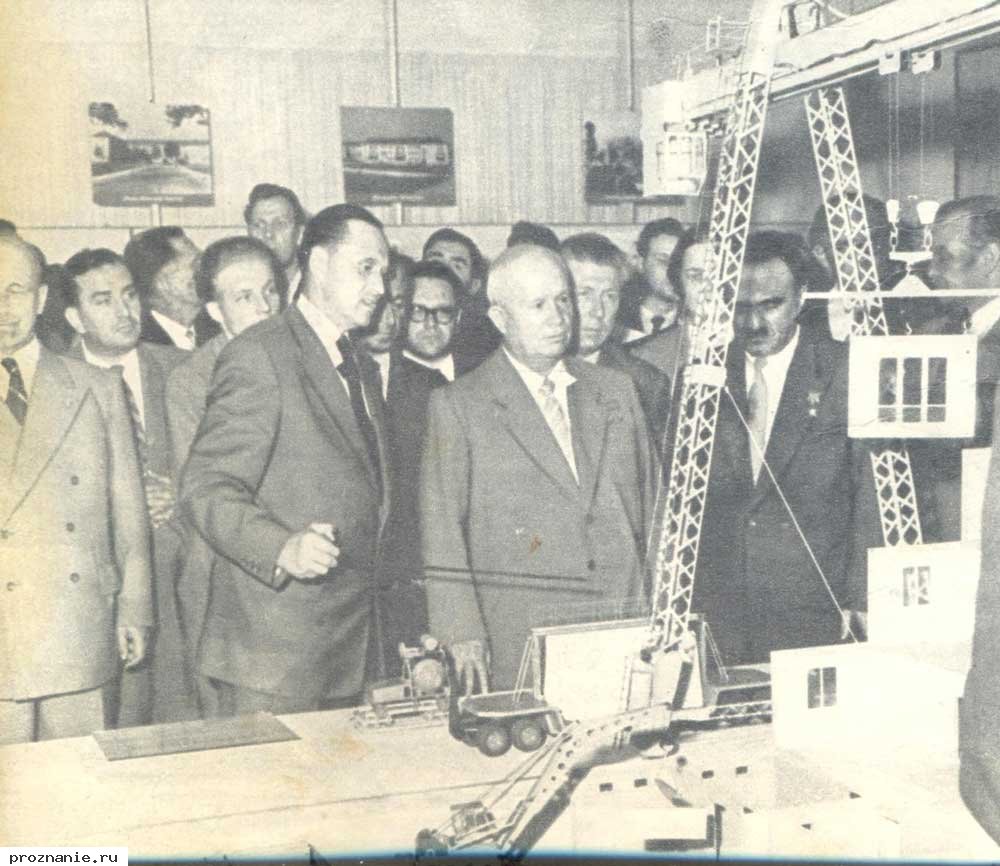 Проектування  «Хрущовок»
«Хрущовки»
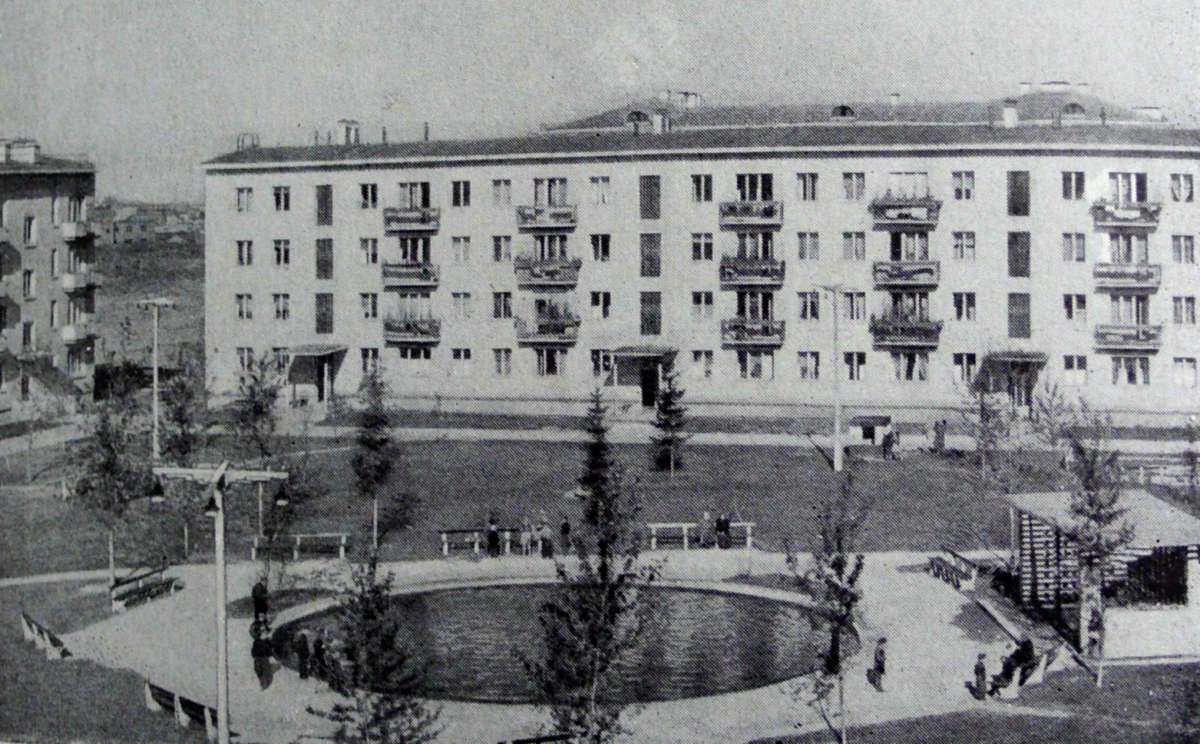 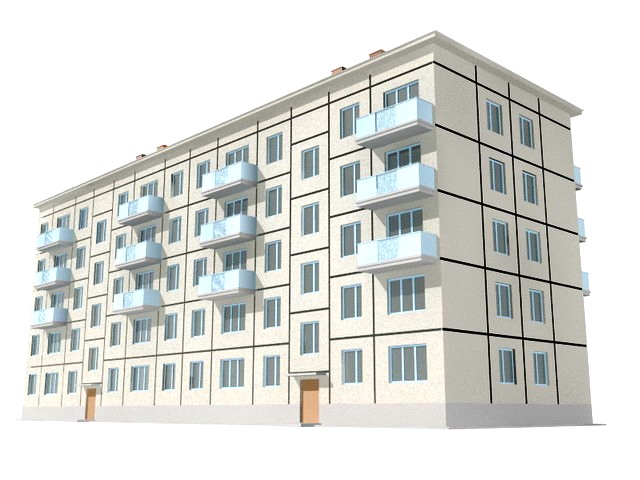 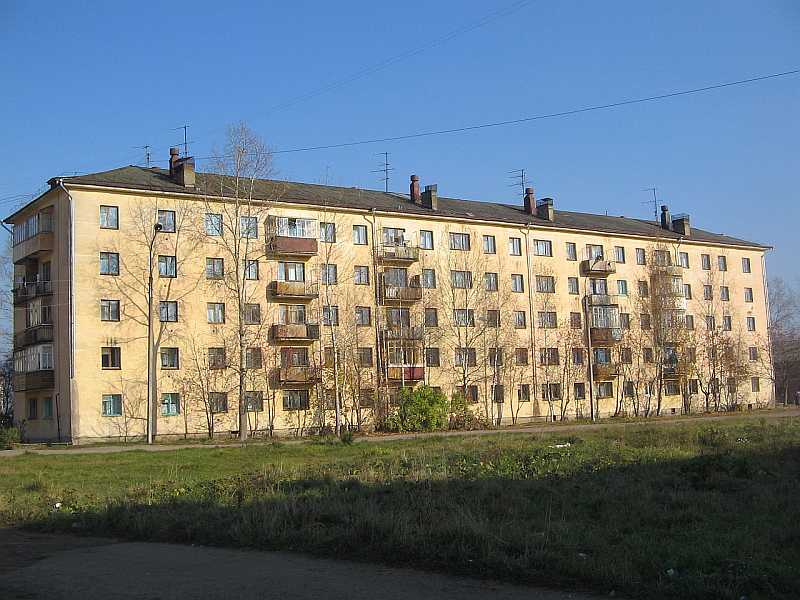 3. Пенсійна реформа
У липні 1956 р. було прийнято закон про державні пенсії, за яким значно збільшено розміри нижчих розрядів і обмежено розміри високих пенсій. Пенсійний вік знижувався до 60 років для чоловіків і 55 років для жінок. Середній розмір пенсій збільшився майже в два рази.Державна система соціального забезпечення колгоспників почала діяти тільки з липня 1964 р. і була менш радикальною. Стара система підтримки непрацездатних селян здійснювалася за кошти колгоспів і не регламентувалася державою.
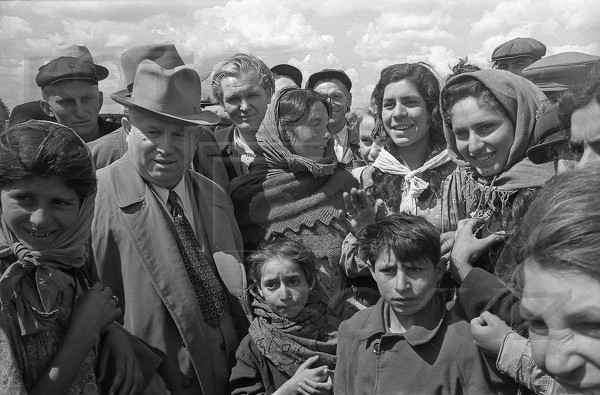 Використані джерала
http://history.vn.ua/book/novitnya/82.html

http://uk.wikipedia.org/wiki/%D0%A5%D1%80%D1%83%D1%89%D0%BE%D0%B2%D1%81%D1%8C%D0%BA%D0%B0_%D0%B2%D1%96%D0%B4%D0%BB%D0%B8%D0%B3%D0%B0
Дякуємо за увагу